TENNIS COURT RULES
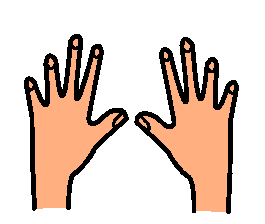 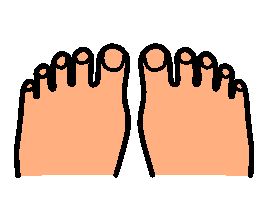 1
Keep our hands and feet to ourselves.
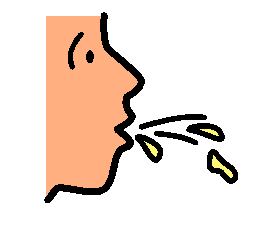 Do not spit when you are on the tennis court.
2
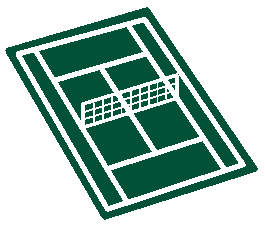 If you hit outside the white lines you are out.
3
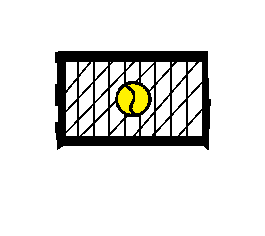 4
Hitting into or under the net is out.
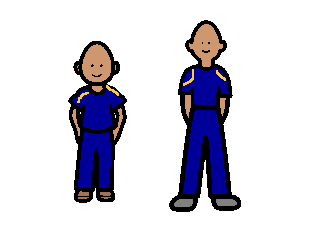 Change places with the person who is waiting when you are out.
5
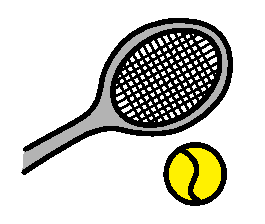 Tennis equipment needs to be used the right way.
6
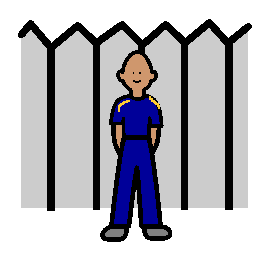 7
If you are waiting you need to stand beside the fence.